Оңтүстік Қазақстан Облысы, Ордабасы ауданы, Шұбарсу ауылы “Ынтымақ” негізгі орта мектебі коммуналдық мемлекеттік мекемесінің мұғалімі Темирова Айнаш Калдарбековна
Comparing the systems of education in GB and Kazakhstan
Қолданылған әдіс-тәсілдер
Үй тапсырмасы: аквариумдағы 
балықтар.
Қорытынды:  
Бағалау, Рефлексия
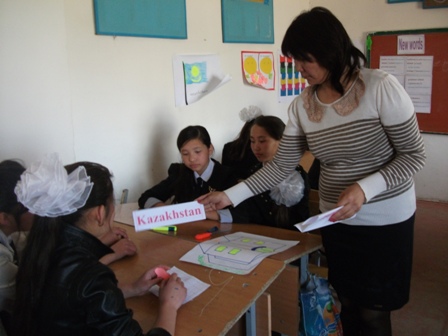 Ұйымдастыру кезеңі:Топқа бөлу.
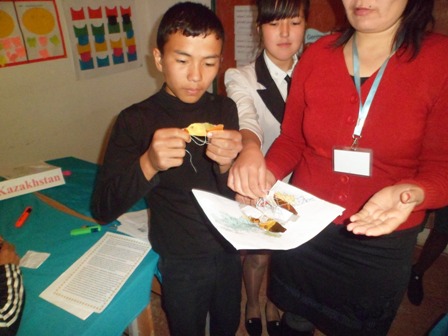 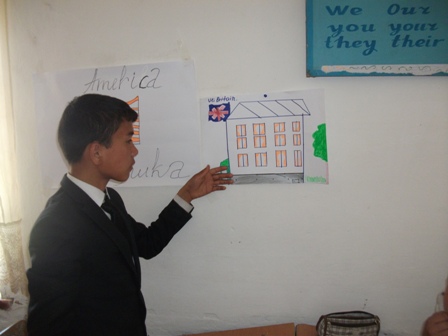 Жаңа сабақ: постермен жұмыс. Диалог. Сергіту сәті.
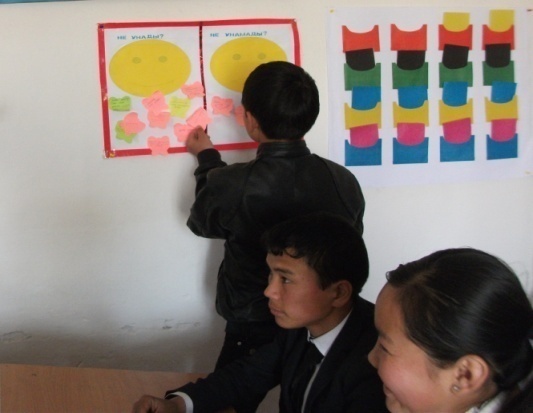 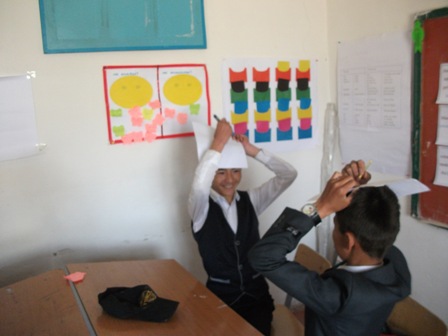 А - оқушы
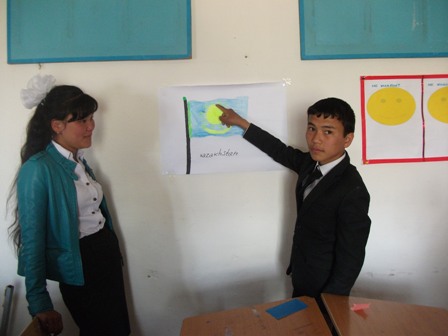 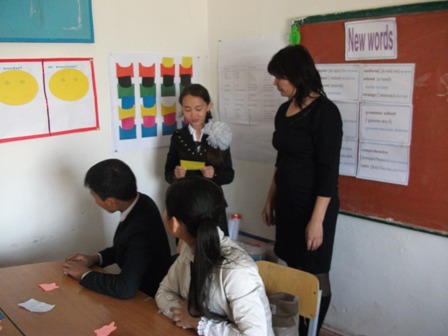 В-оқушы
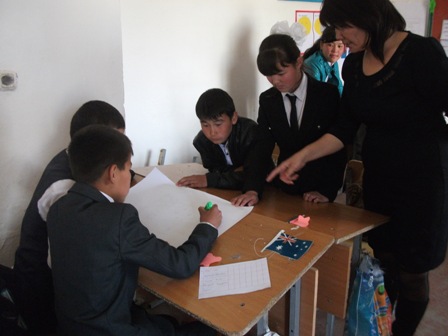 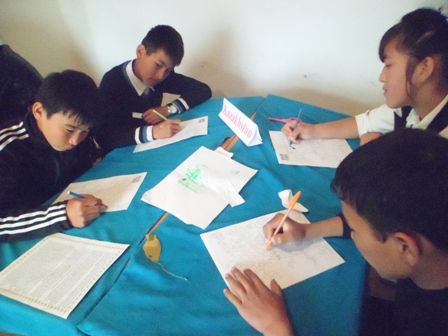 С-оқушы
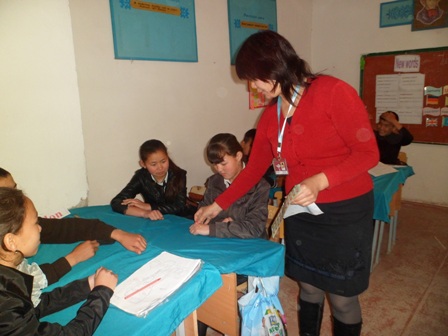 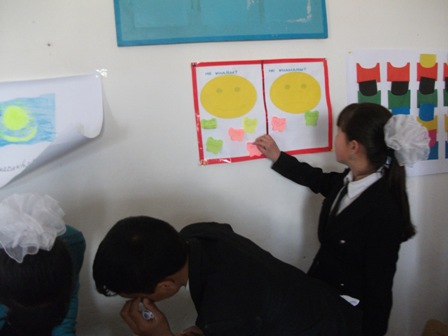